CI VUOLE UN FIORE
LE COSE DI OGNI GIORNO RACCONTANO SEGRETI
A CHI LE SA GUARDARE E ASCOLTARE….
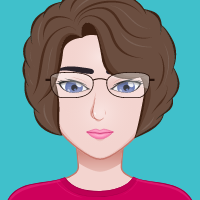 https://www.youtube.com/watch?v=UG_8b6WJqvI
GUARDA IL VIDEO
E CANTA CON ME!
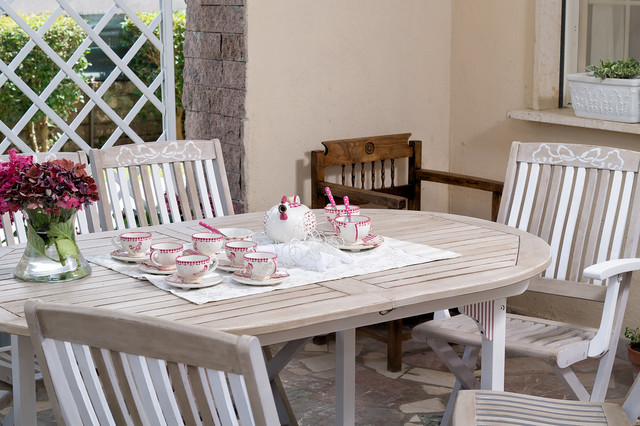 Per fra IL TAVOLO



ci vuole IL LEGNO
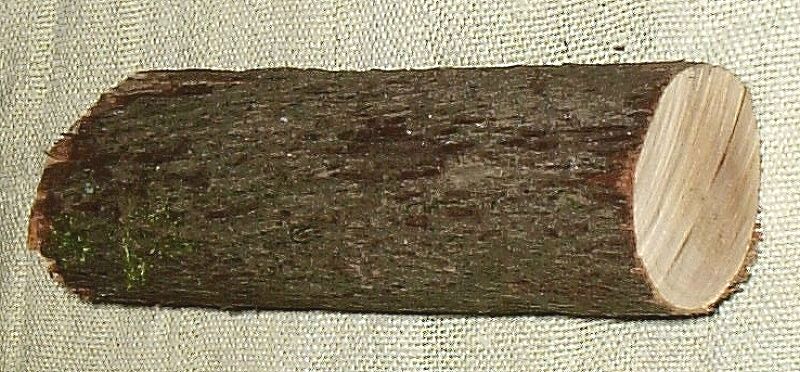 Per fare IL LEGNO
Ci vuole L’ALBERO
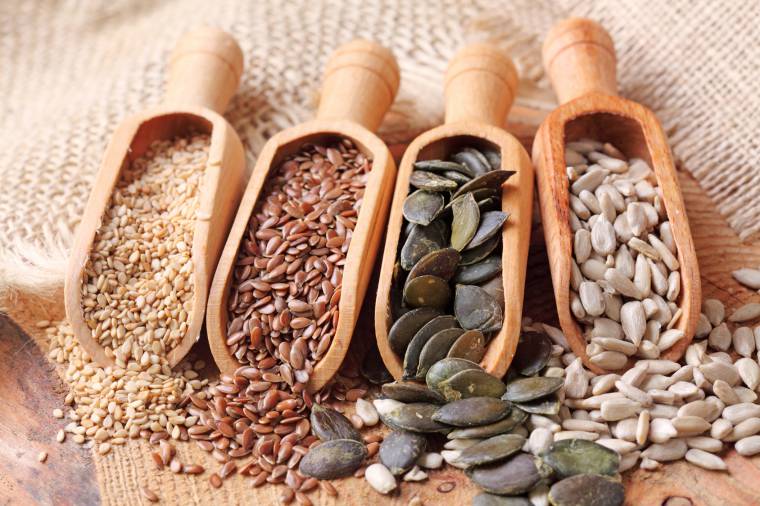 Per fare L’ALBERO
Ci vuole IL SEME
Per fare IL SEME
Ci vuole IL FRUTTO
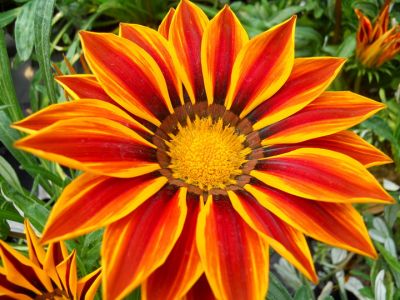 Per fare IL FRUTTO
 ci vuole IL FIORE
Per fare UN TAVOLO ci vuole UN FIORE
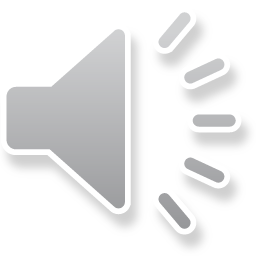 FARE NON E’ CREARE
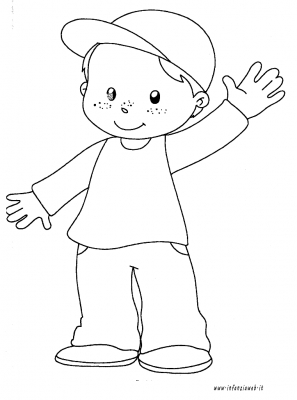 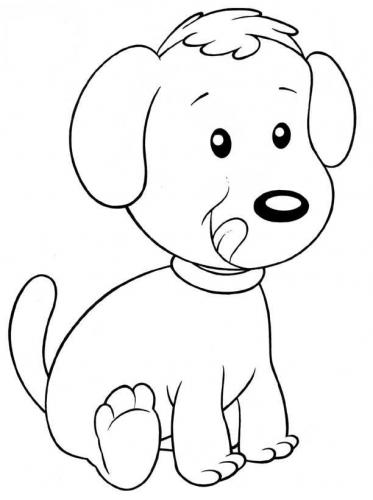 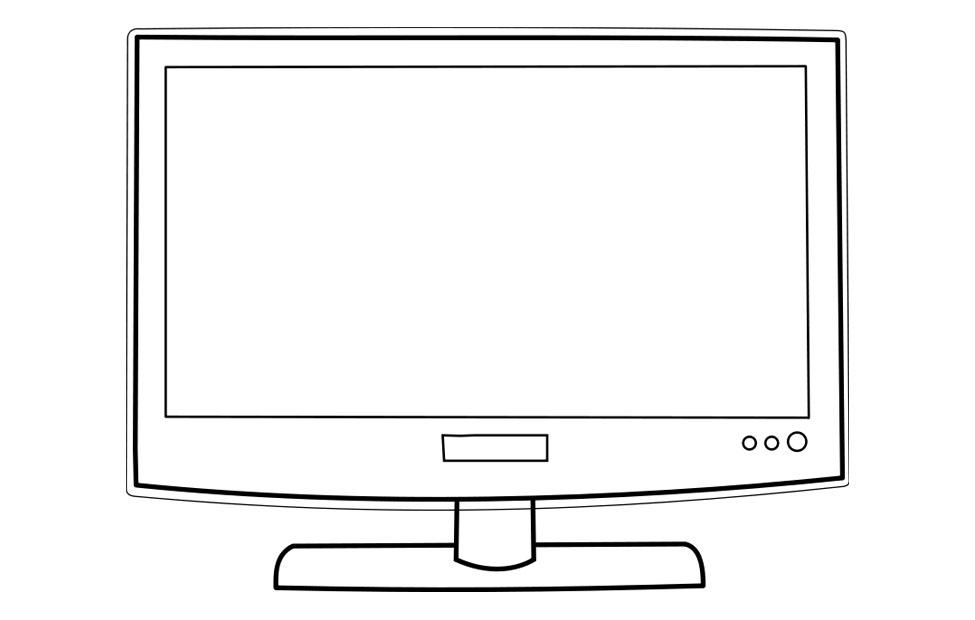 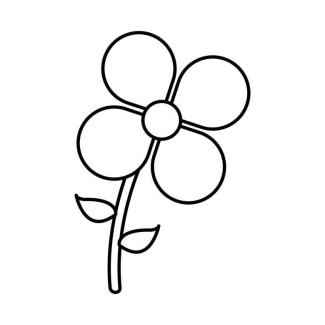 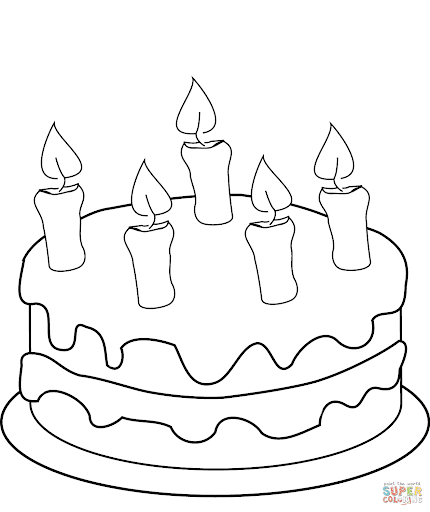 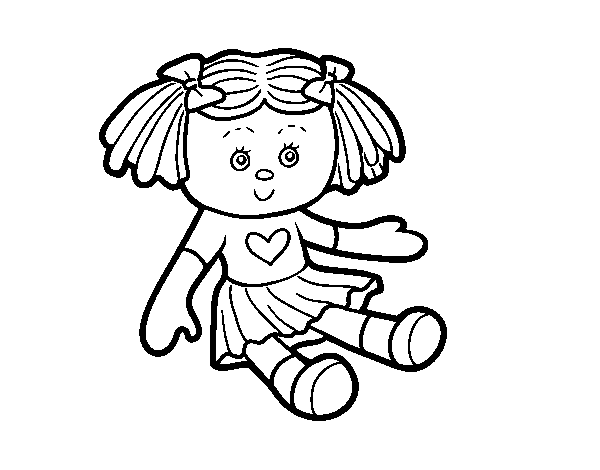 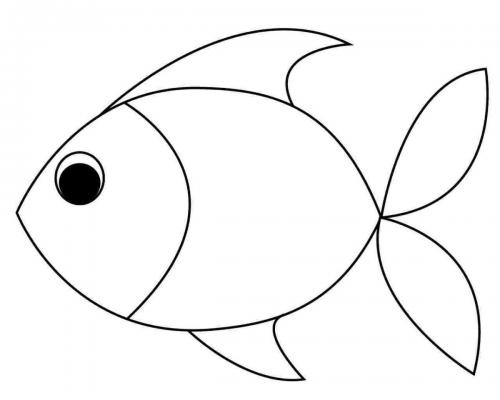 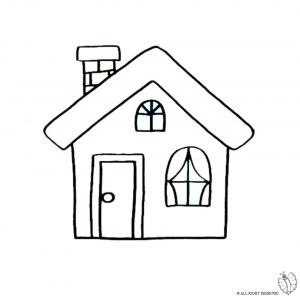 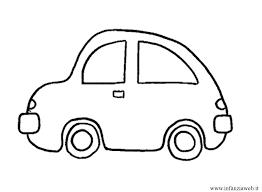 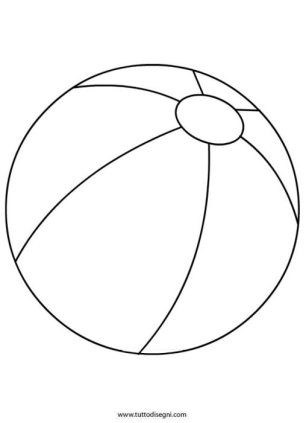 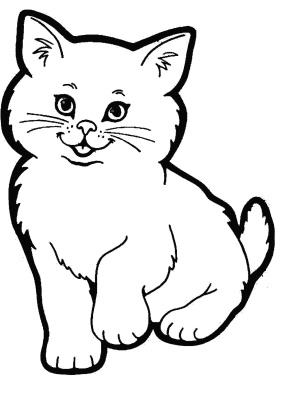 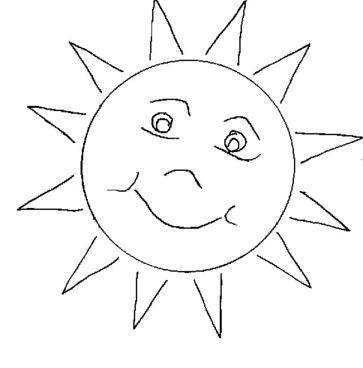 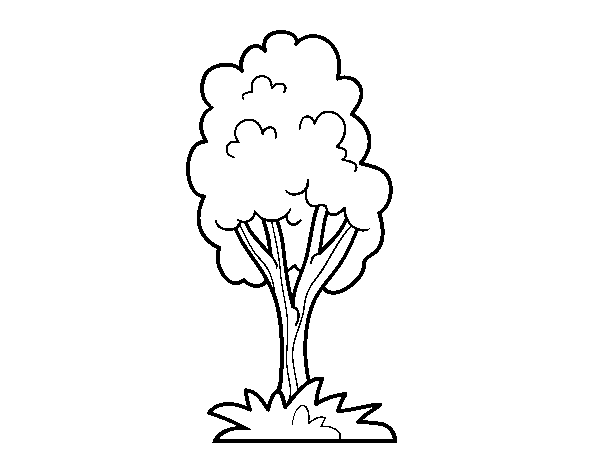